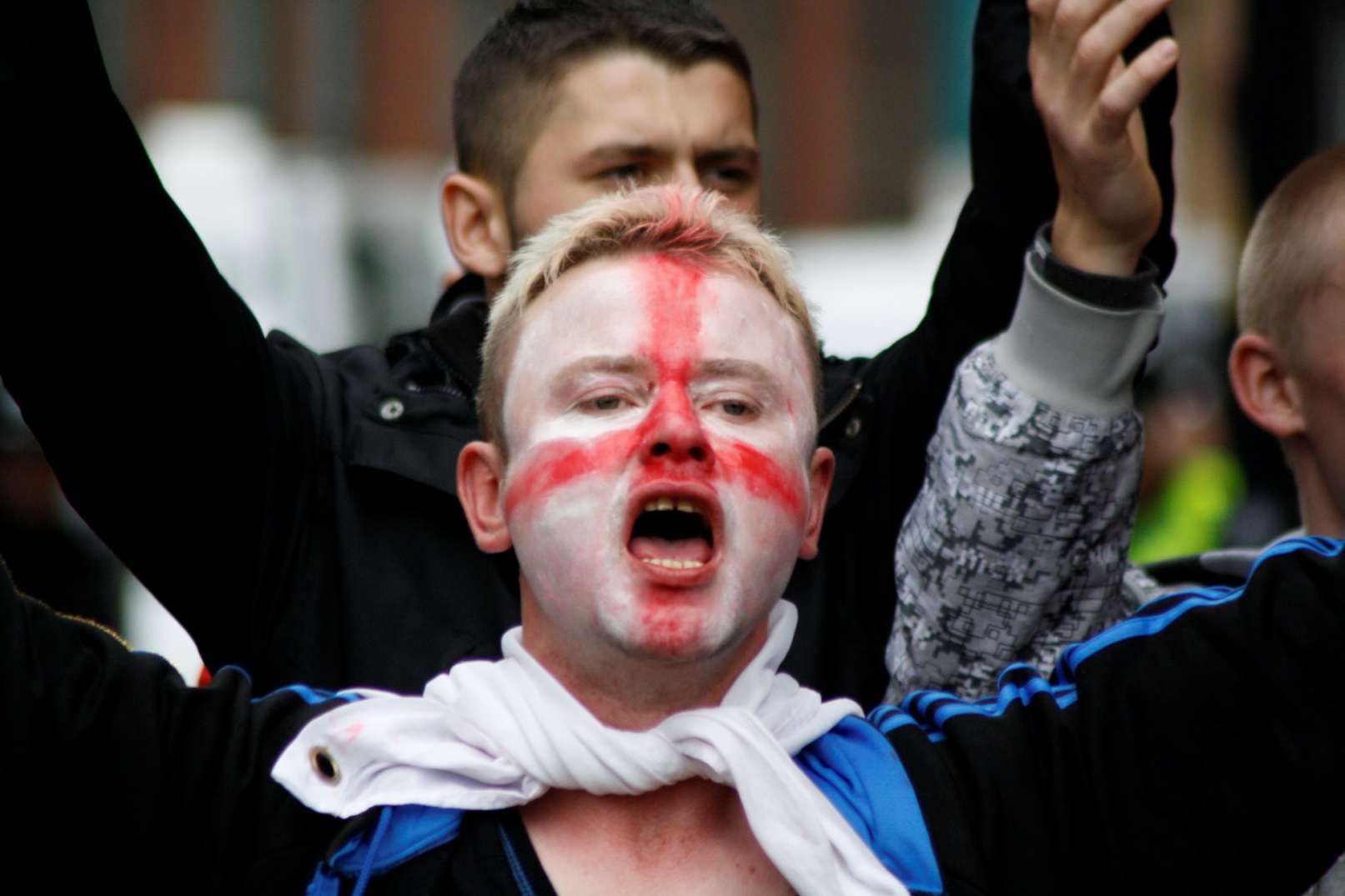 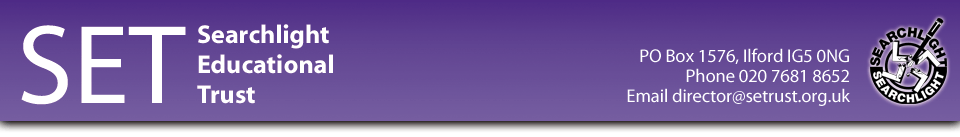 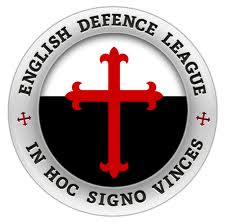 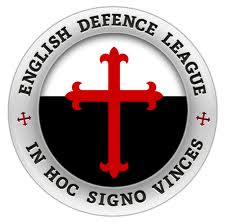 From Defence to Attack
The Growth of The English Defence League
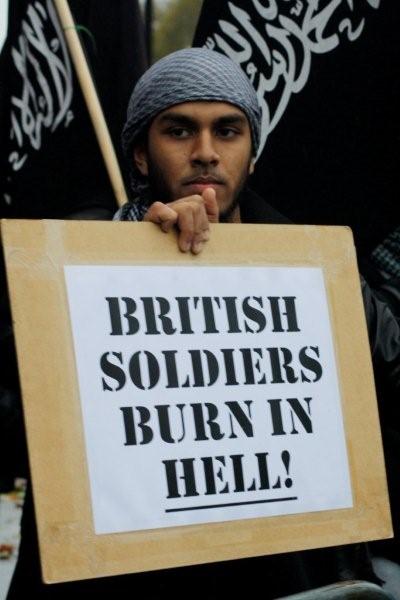 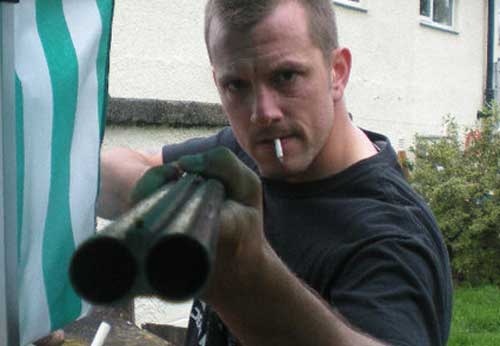 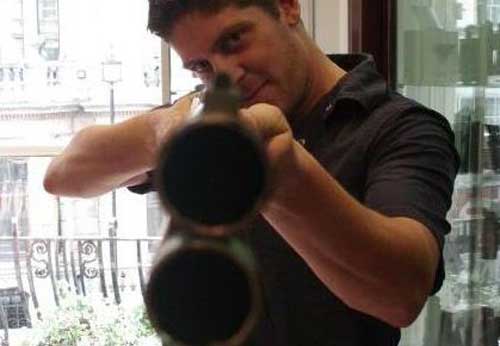 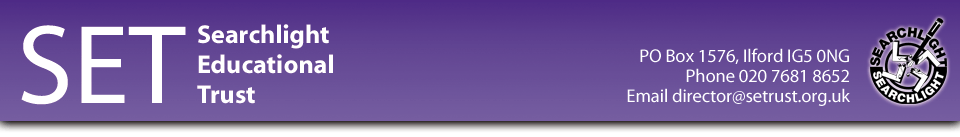 The interesting thing about Labour at its best, compared with other forms of European social democracy, was that it didn’t have a specific denomination and wasn’t specifically secular.
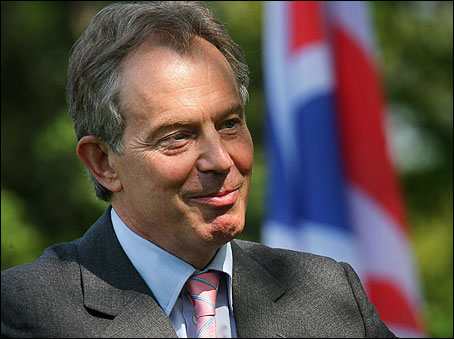 You can see the way it is being reframed now across Western market economies, with the whole thing about ‘the other’ - the other constituency being Islam. I think it’s going to be quite dangerous and brittle and uncomfortable for years, besides the consequences of these economic cuts and, you know, the coarsening of the language, the demonisation of the weak and vulnerable. The whole of our culture will be affected by it, in an as yet unpred­ictable way. I’m not awash with optimism, I’m afraid.
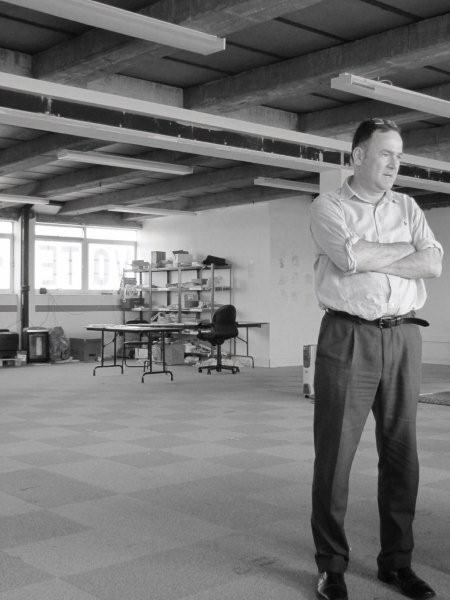 Jon Cruddas, Speaking to ‘Third Way’ (Christian Comment on Culture) Jan 2011
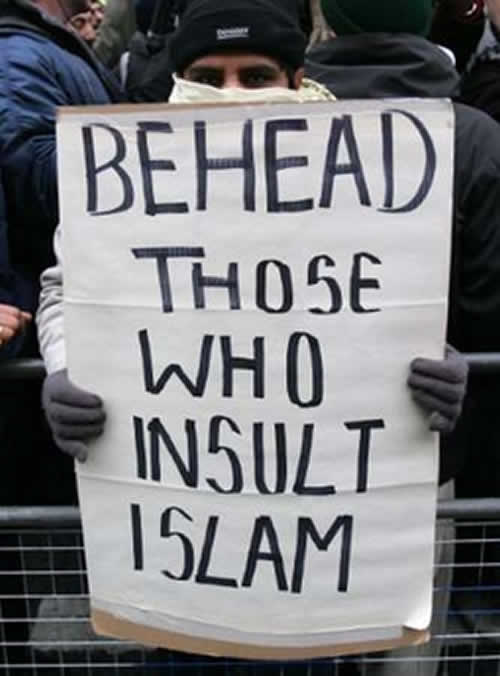 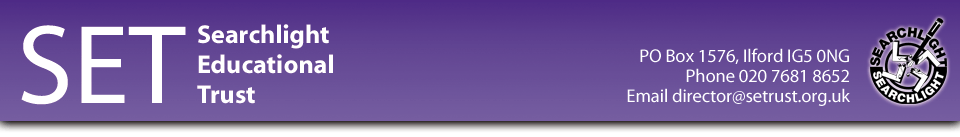 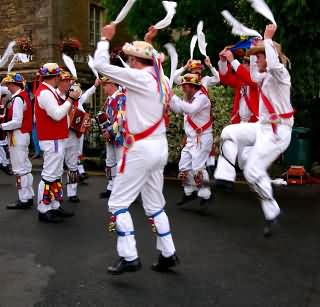 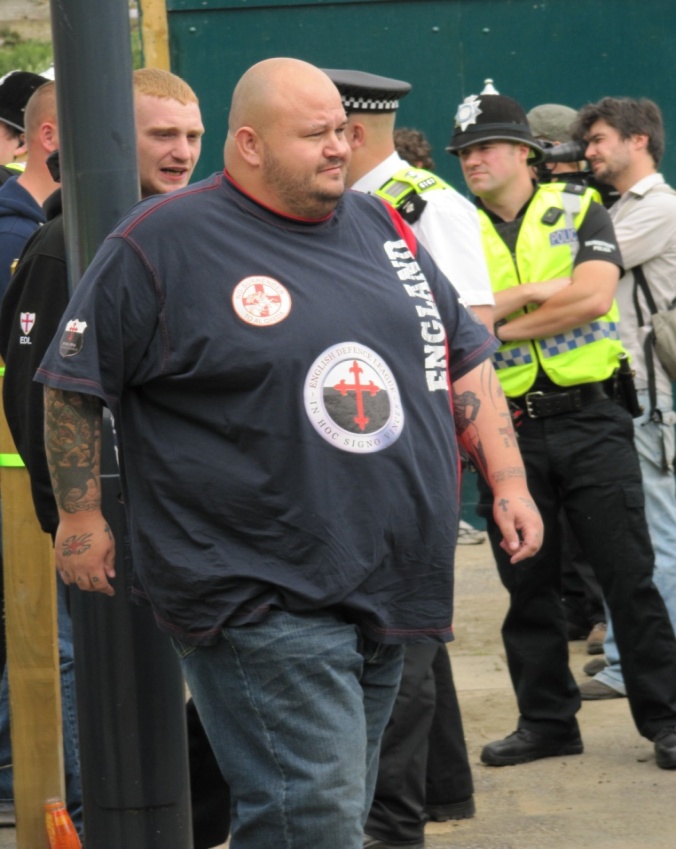 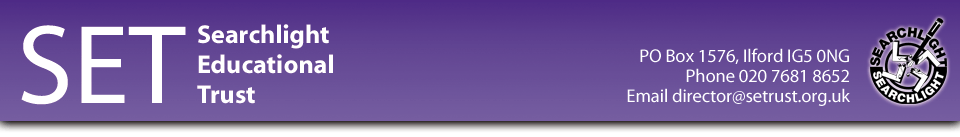 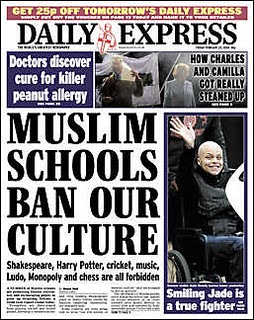 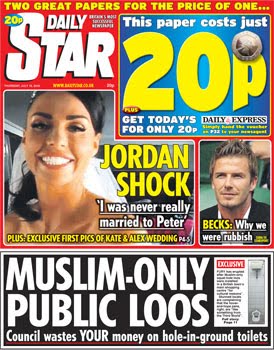 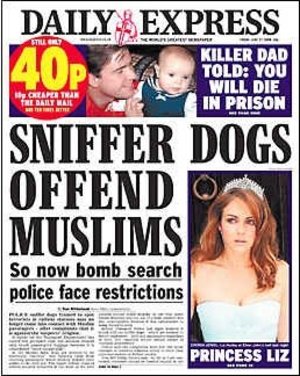 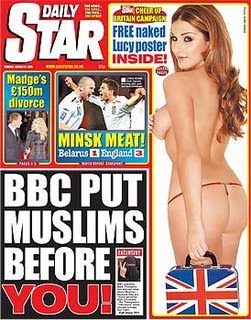 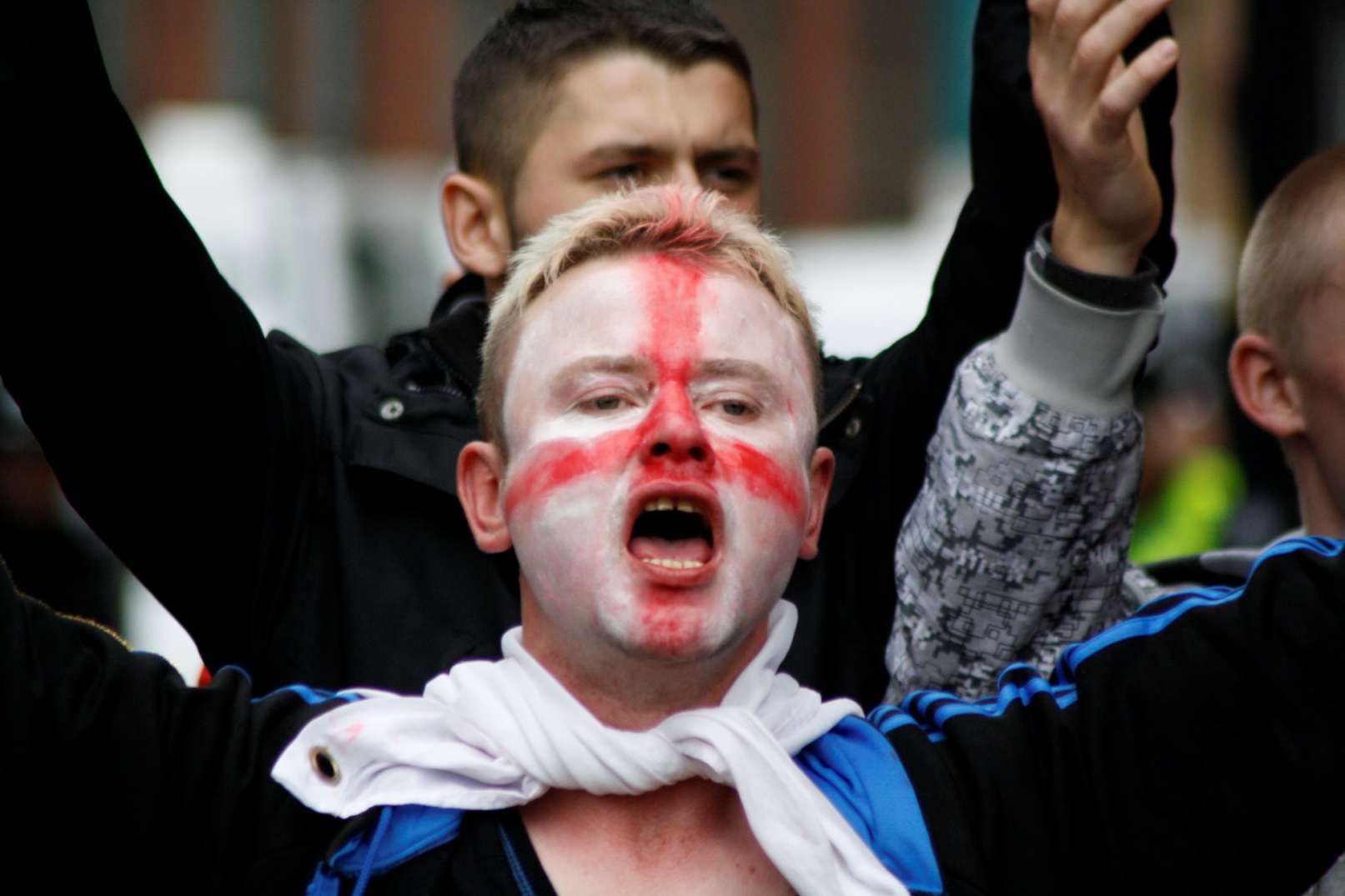 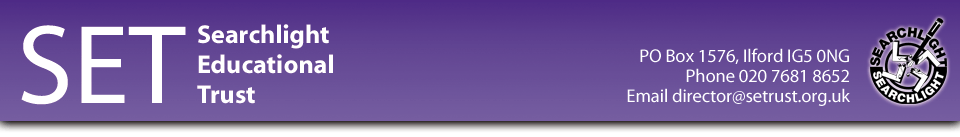 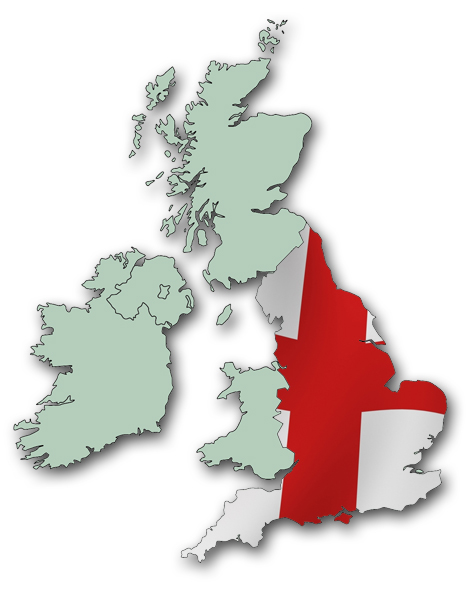 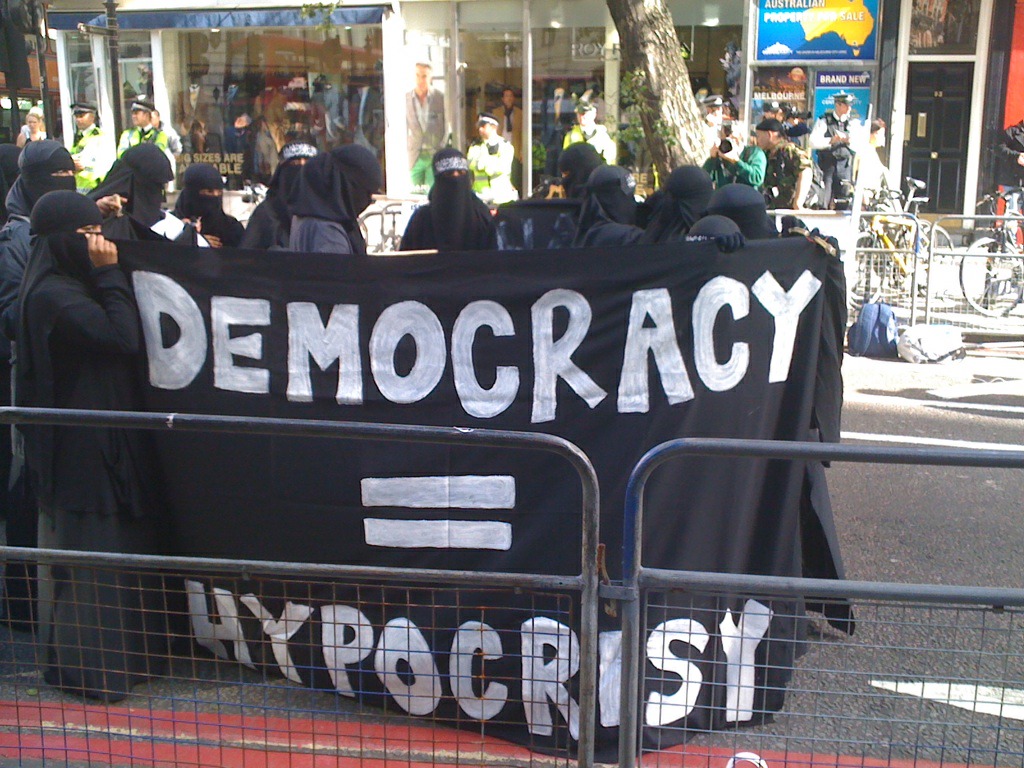 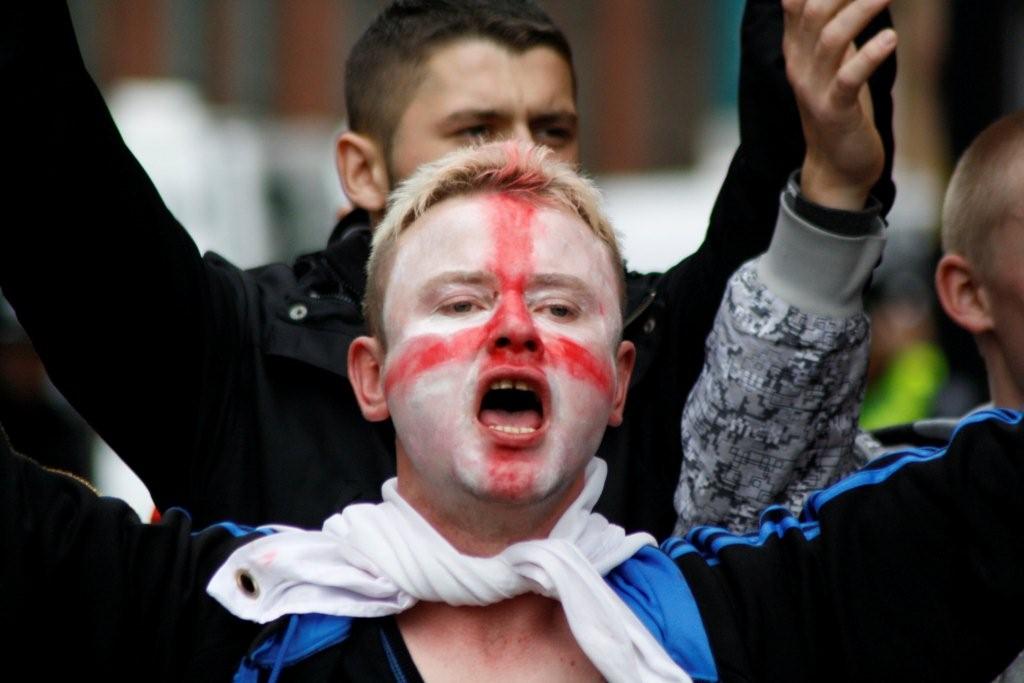 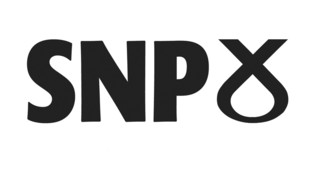 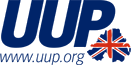 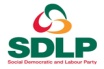 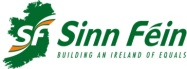 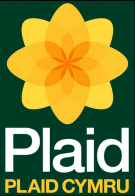 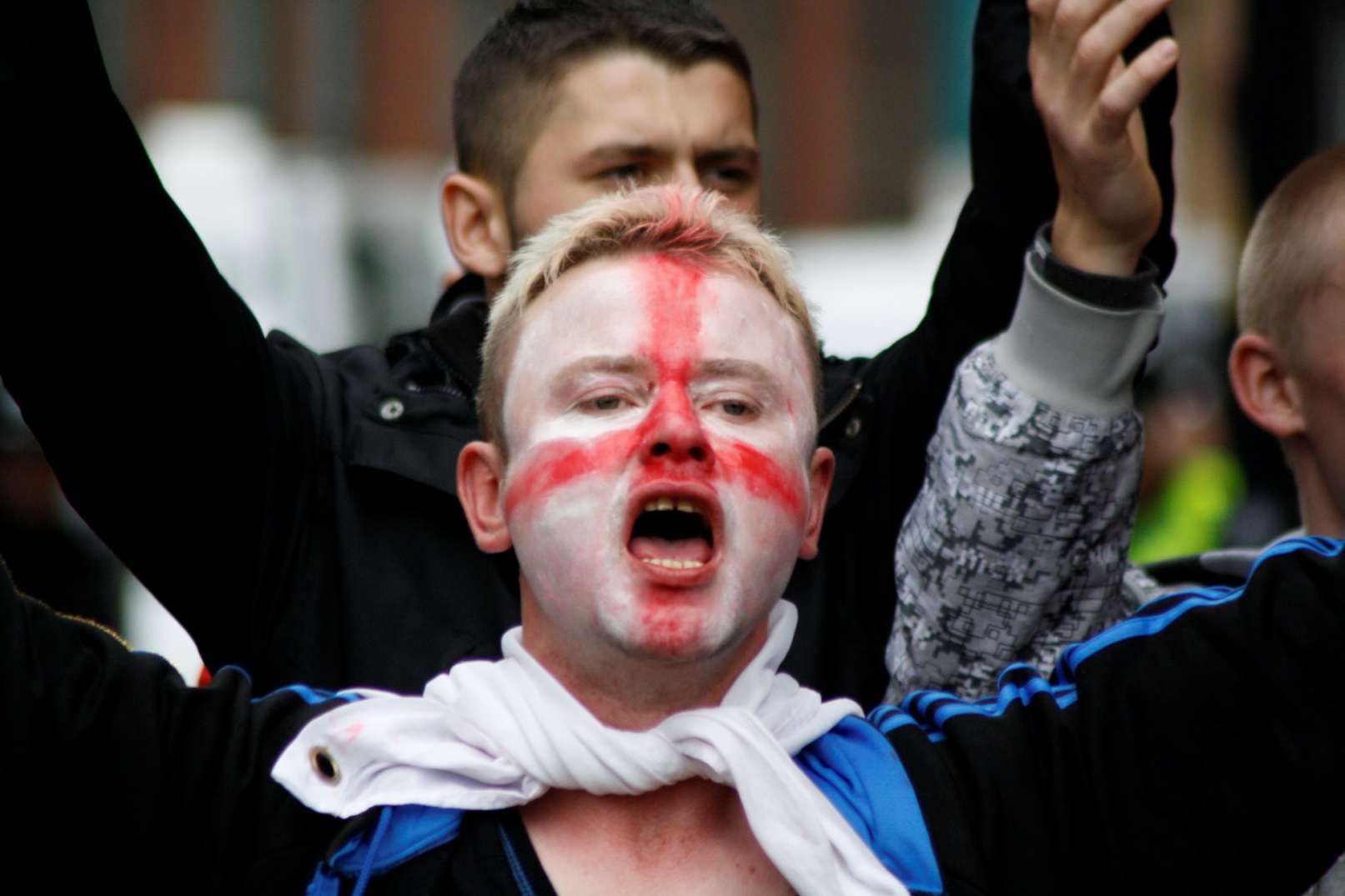 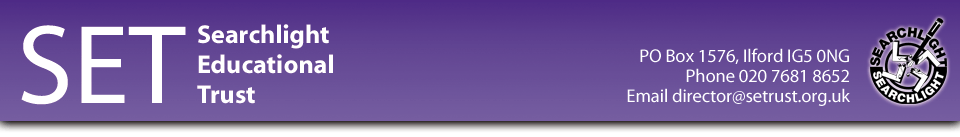 Stop Islamization of America  -  Four Freedoms/Alan Lake -  Stop Islamisation of Europe
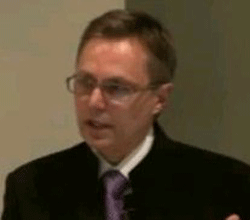 Pakistani Christian Association
March for England
Unite British Alliance
Casuals United
Jewish Task Force/Jewish Defence League
United Kingdom Independence Party
English Democratic Party
Vérité, valeurs & Démocratie
Citizens Movement Pax Europe
European Freedom Initiative
Minuteman Project/Minutemen
Militias
Pam Geller
Tea Parties
Jewish Task Force/Jewish Defence League
“Alan Lake”
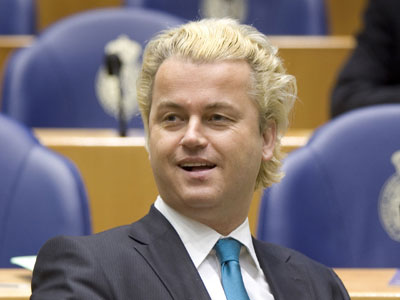 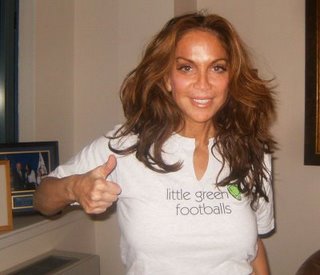 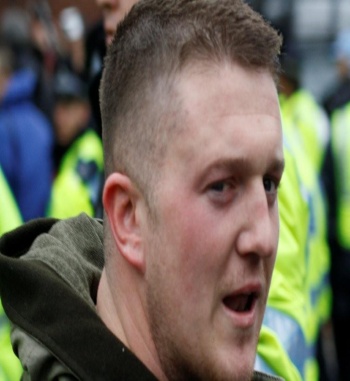 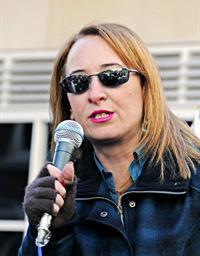 Geert Wilders           	  Pam Geller         	Stephen Yaxley Lennon     	              Roberta Moore
“We’re looking to football fans. We need people who are
 out on the streets”.
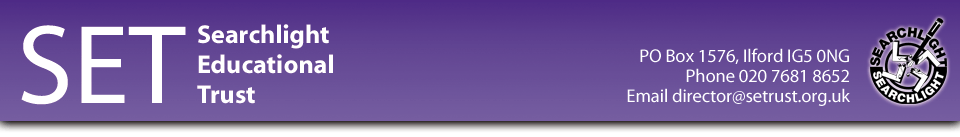 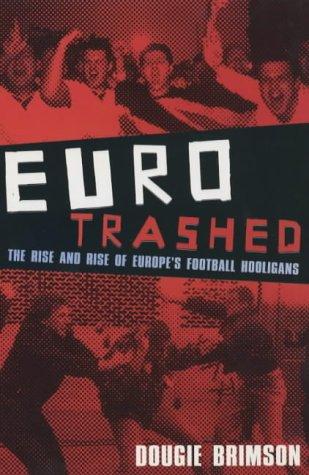 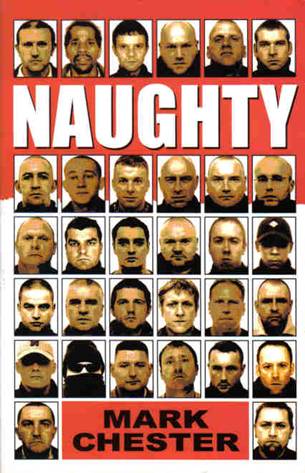 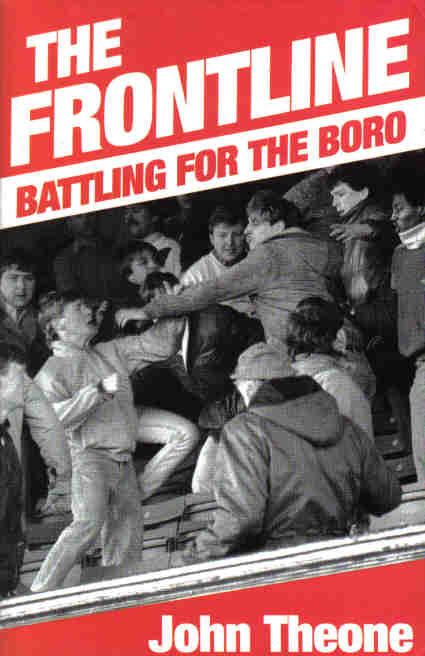 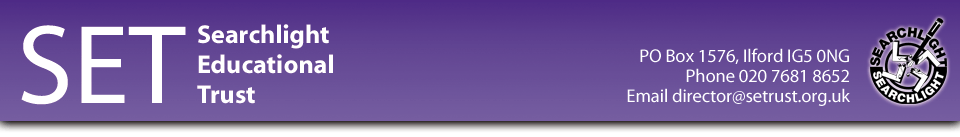 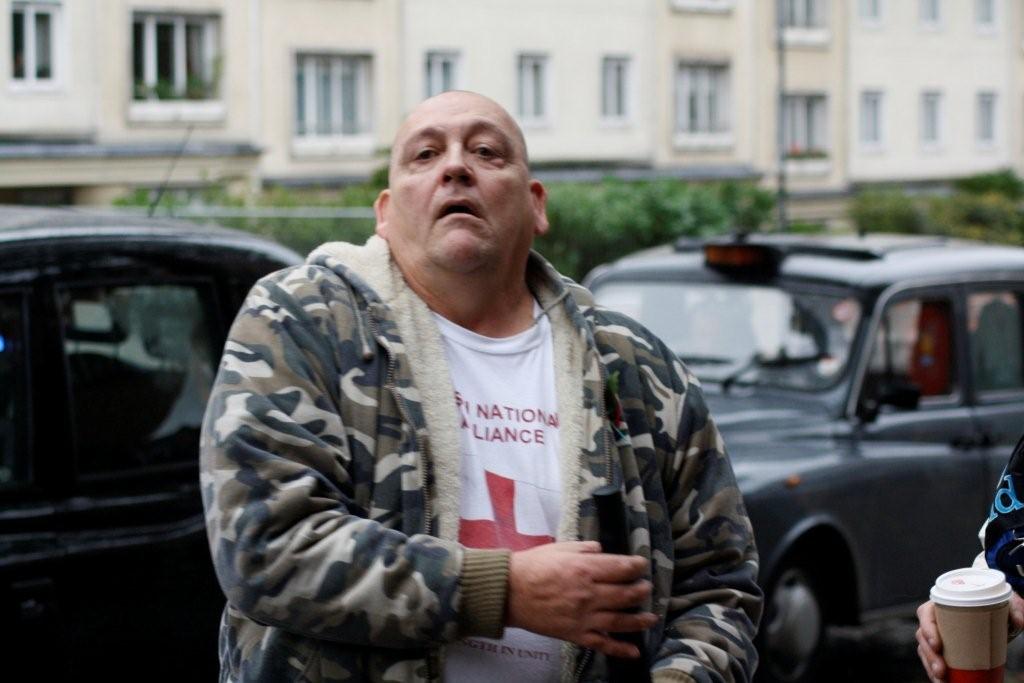 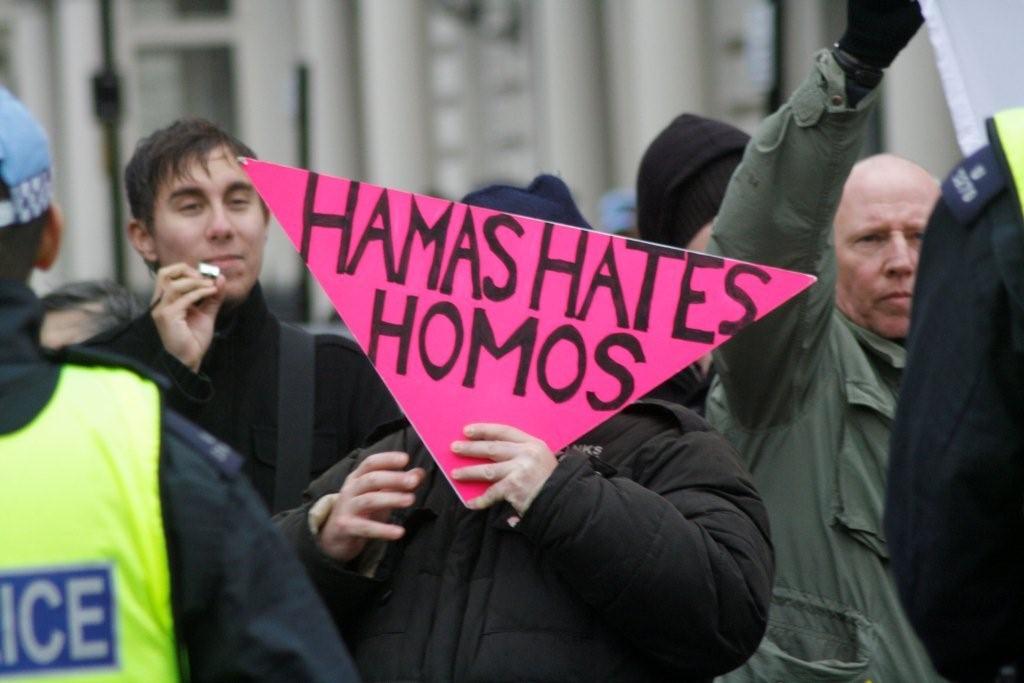 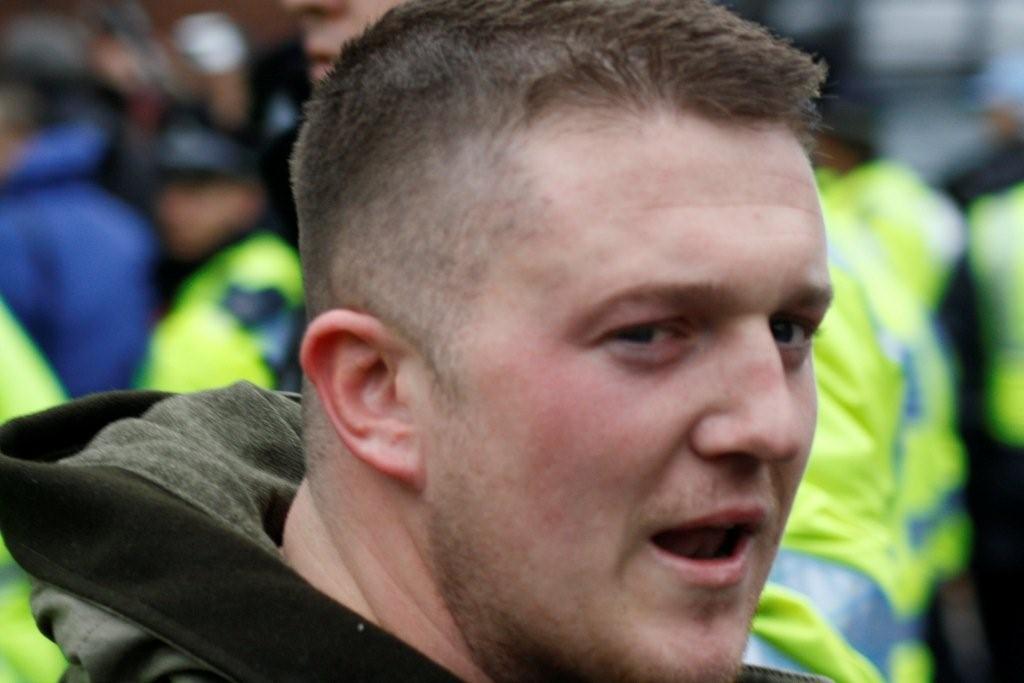 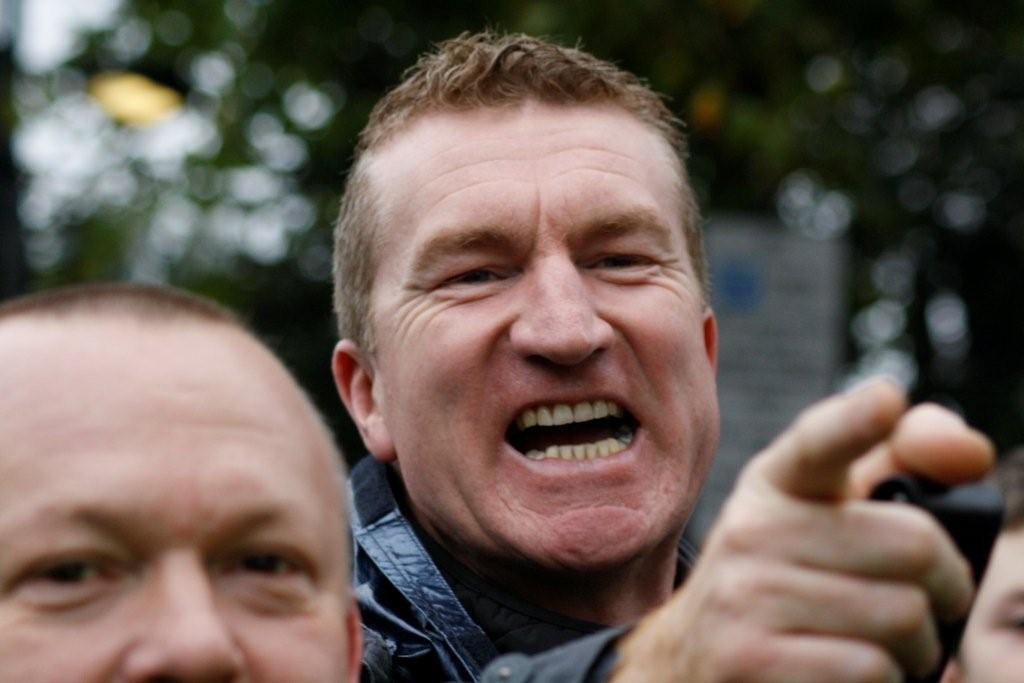 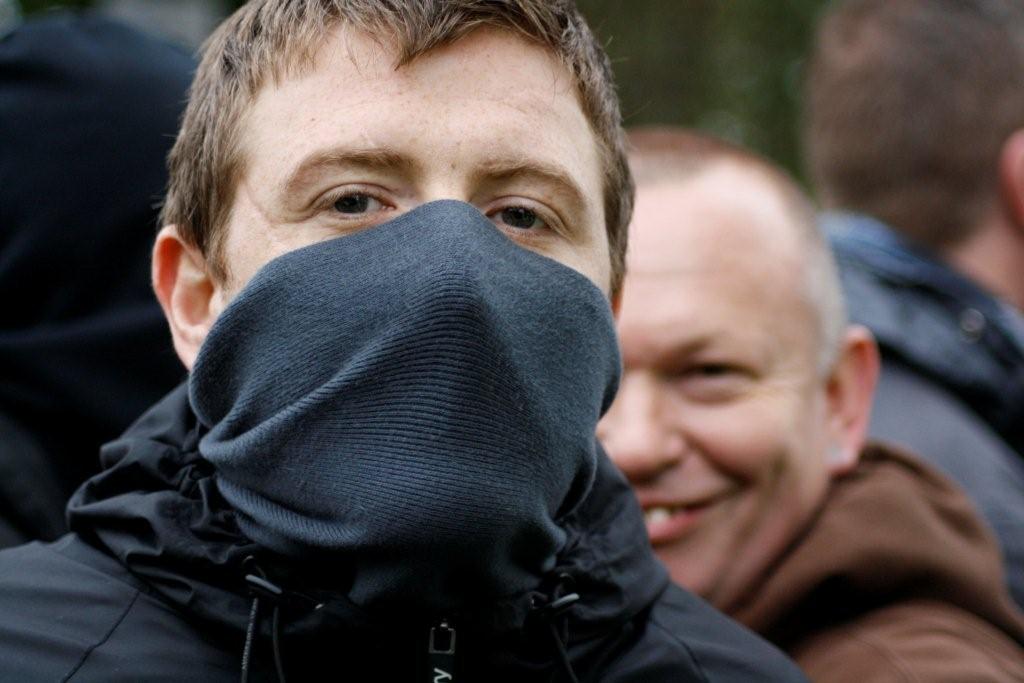 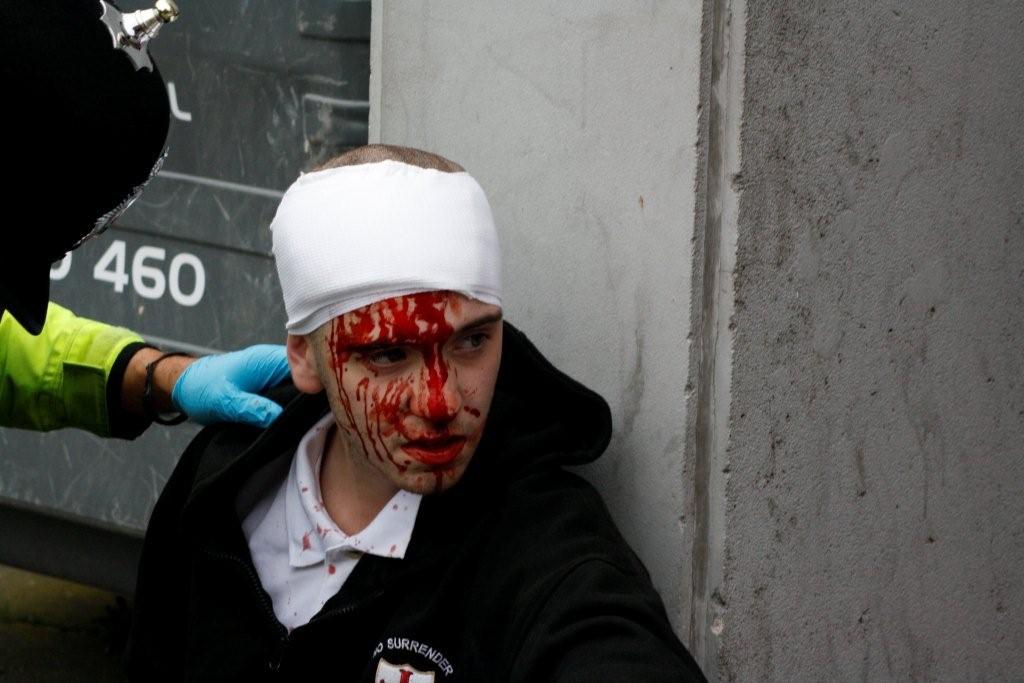 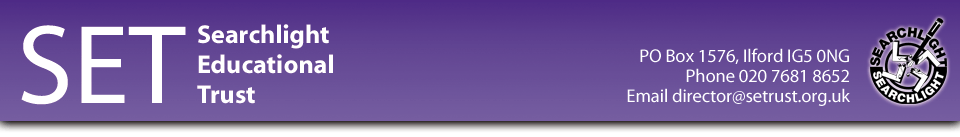 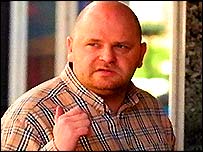 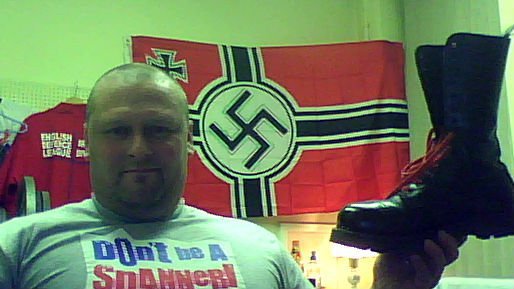 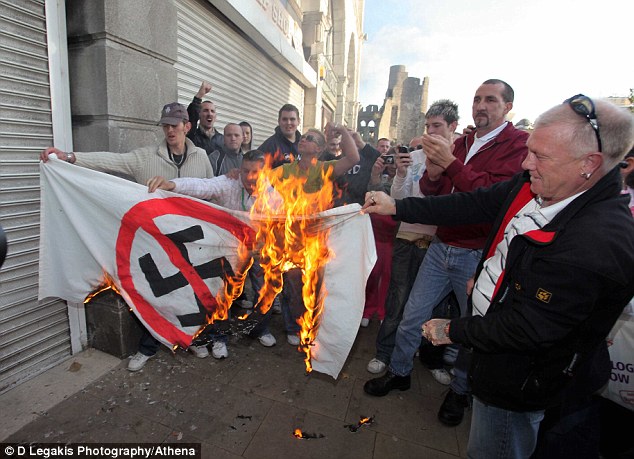 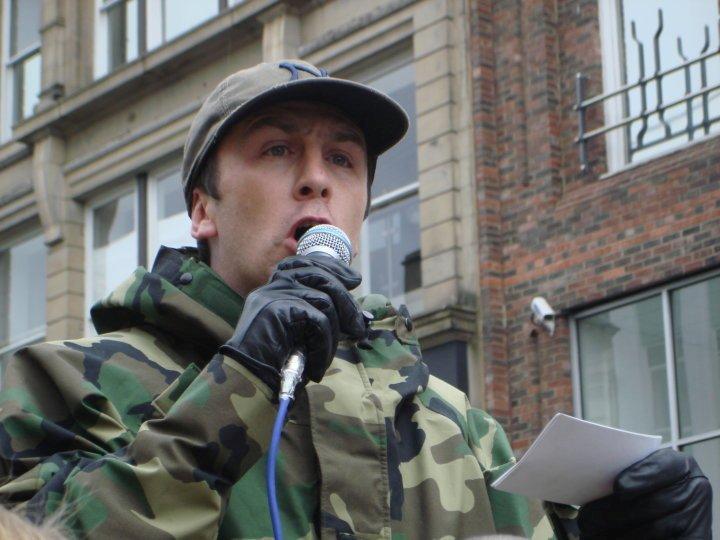 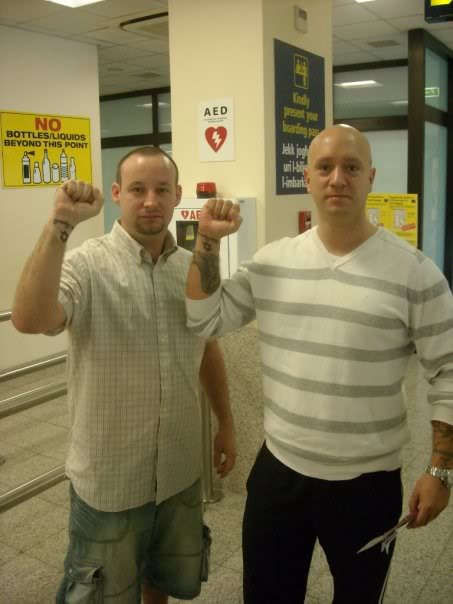 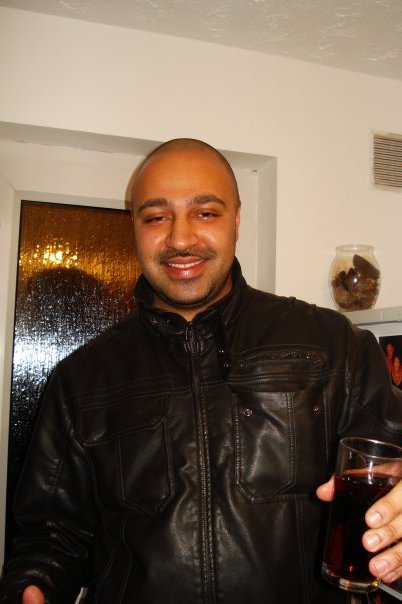 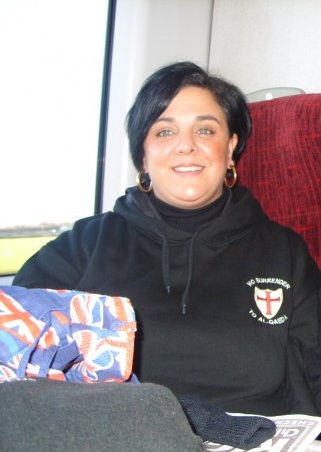 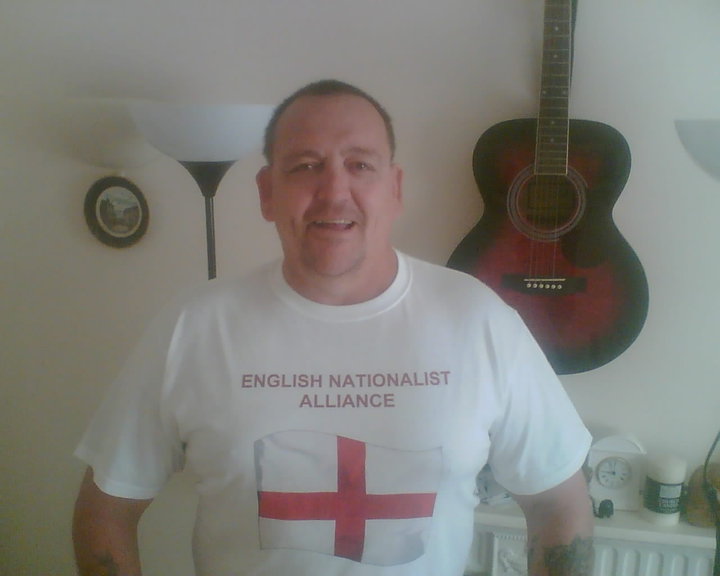 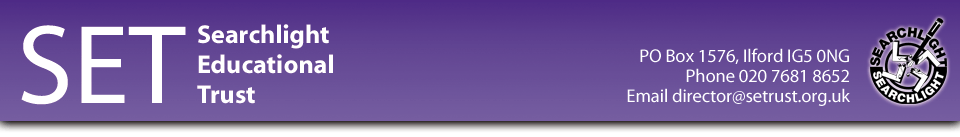 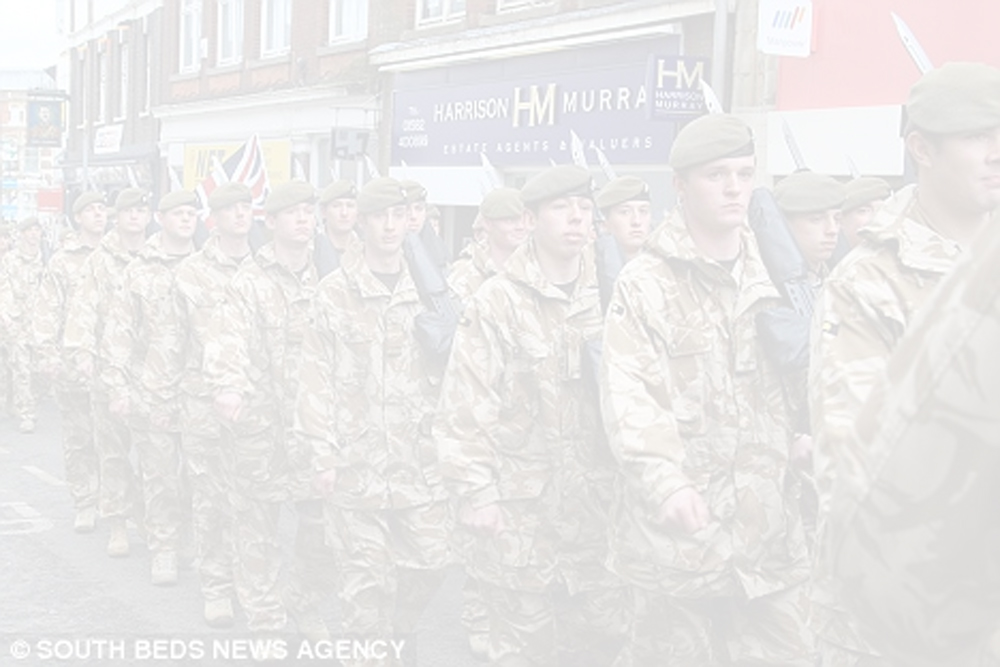 EDL Time Line
2009
 Mar	British troops from the Royal Anglian Regiment attacked verbally on homecoming march in Luton 
 Apr	"United People of Luton" formed to protect the next home coming parade.
 Jun	UPL merges to become part of the "English Defence League"
 Jul	50 EDL members hold a drunken protest in Birmingham 
 Jul	30 Unite Against Fascism/Socialist Workers Party protest in Birmingham city centre
 Aug	200 EDL clash in Birmingham city centre with 400 SWP/UAF    35 arrested
 Sep	500 EDL clash in Birmingahm city centre with 300 SWP/UAF    90 arrested
 Oct	700 EDL & 1400 UAF/SWP demonstrate in Manchester            48 arrested     
	Further clashes in Leeds and London
 Nov	Break for "internals"
 Dec	Clashes after military marches in Nottingham & London             9 arrested

2010
 Jan	1500 EDL clash with police in Stoke (300 UAF)   17 arrested                
 Mar	500 EDL march in London in support of visitng Dutch MP Geert Wilders  
	100 UAF counter protest    7 arrested
	2000 EDL clash in Bolton during protests.  (1500 UAF)  74 arrested
 	EDL leaders attened meeting and rally in Copenhagen
 Apr	2000 EDL Dudley	(1500 UAF)		12 arrested
 May	800  EDL Aylesbury	(75 UAF)		12 arrested
	1500 EDL Newcastle	(1000 UAF)		0 arrested
 Jul	500 Dudley		(300 UAF)		21 arrested 
 Aug	700 (Bradford)	(300 UAF)		13 arrested
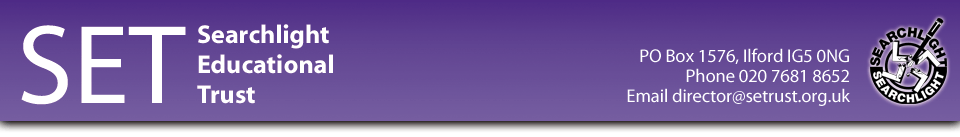 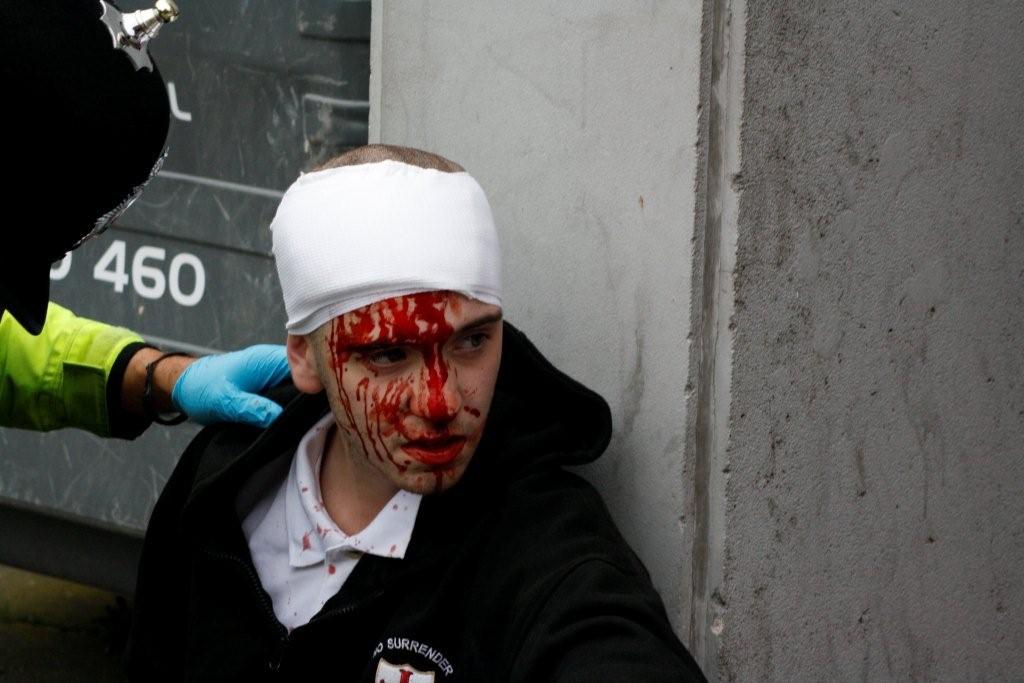 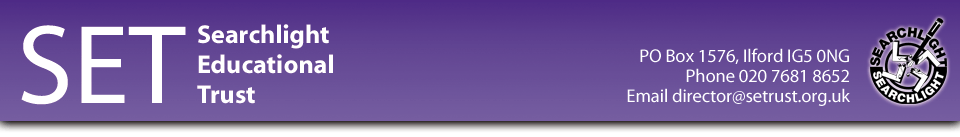 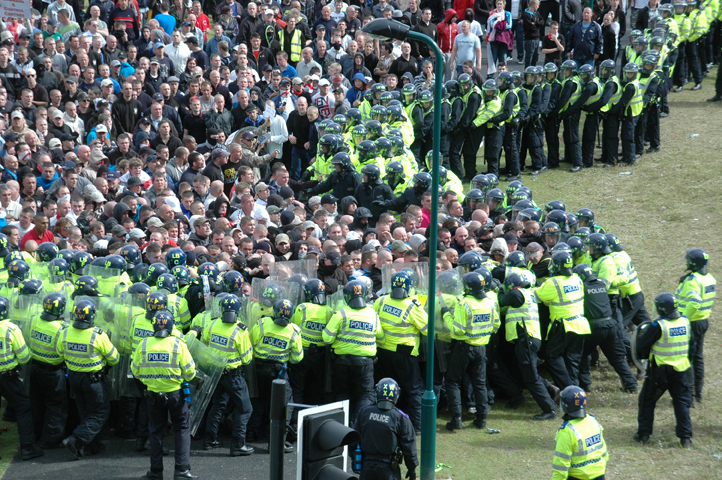 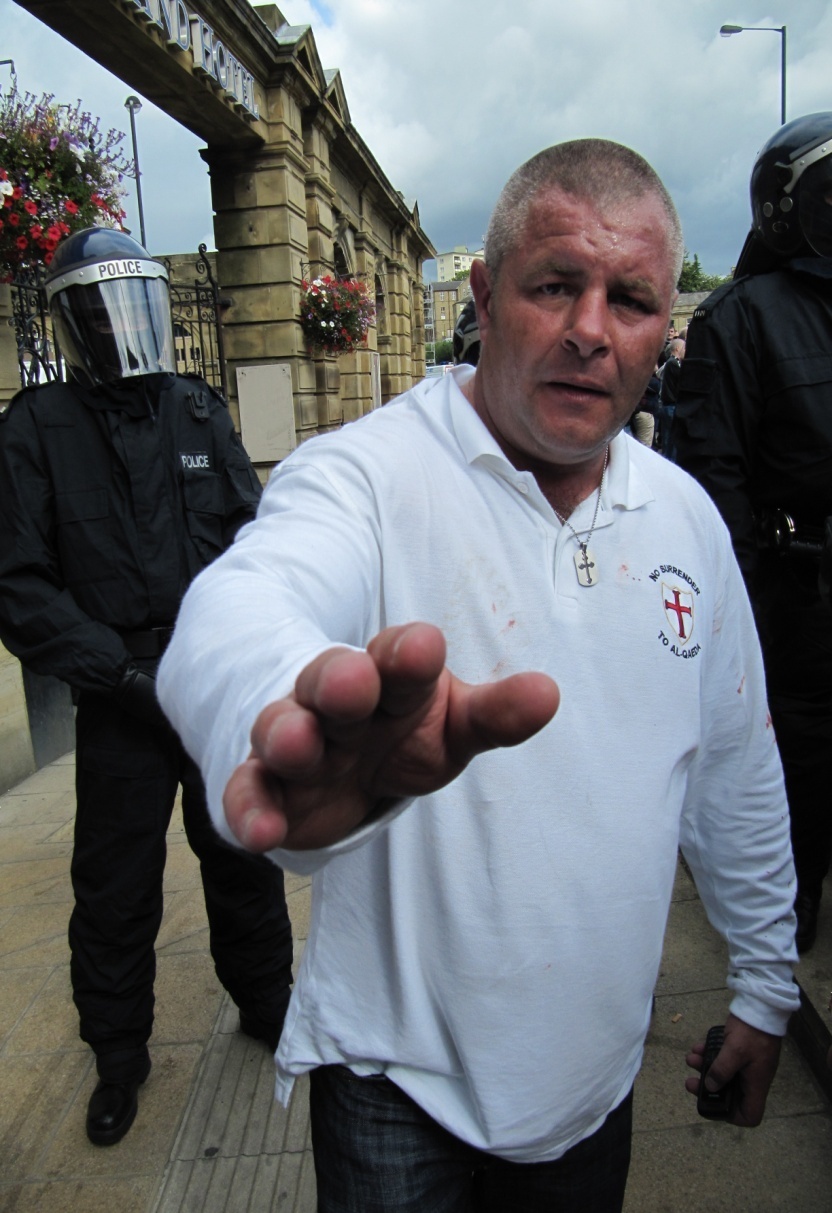 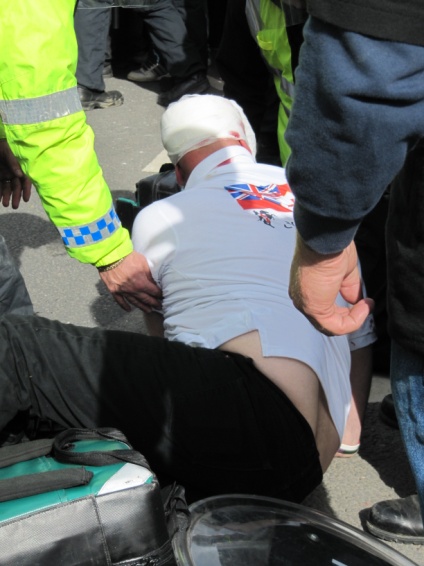 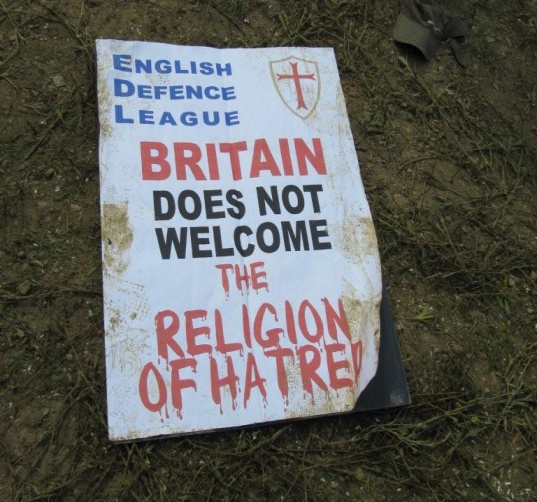 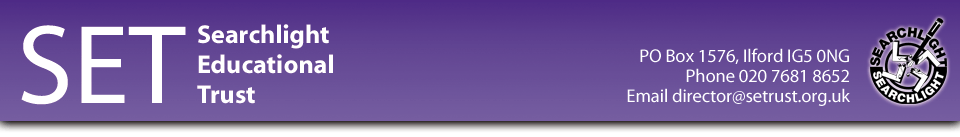 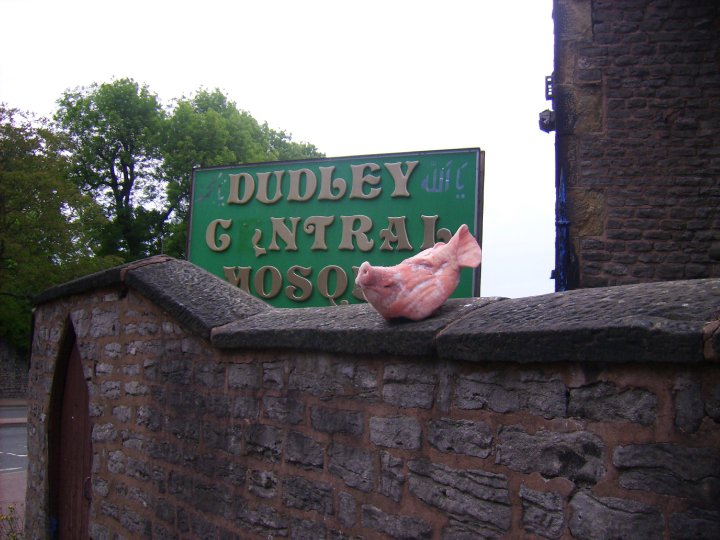 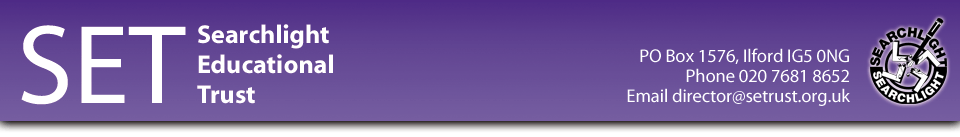 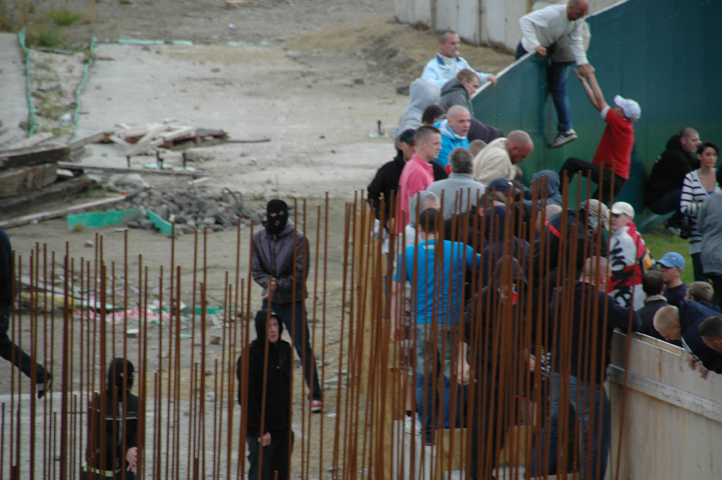 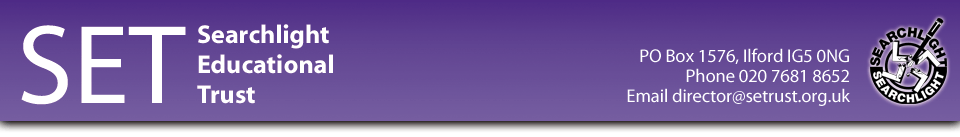 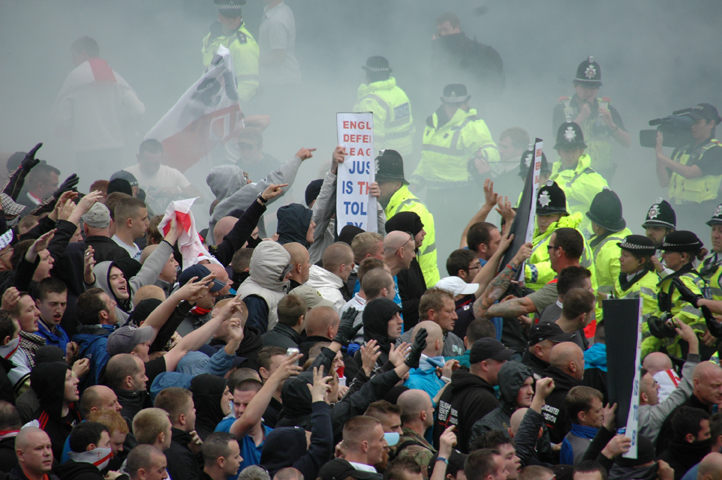 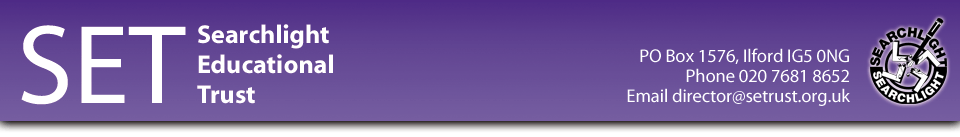 A “Fringe” Movement?

90,000 Facebook Members*

3 Full time staff

1500 “Active” members

11,000 Forum Members
24 Regional Organisers

LGBT, women’s, Youth  & Jewish ‘Divisions’.

International Divisions:

Germany, Holland, Norway, Belgium,  
Denmark, Wales, France, Scotland,
Australia,  Sweden.
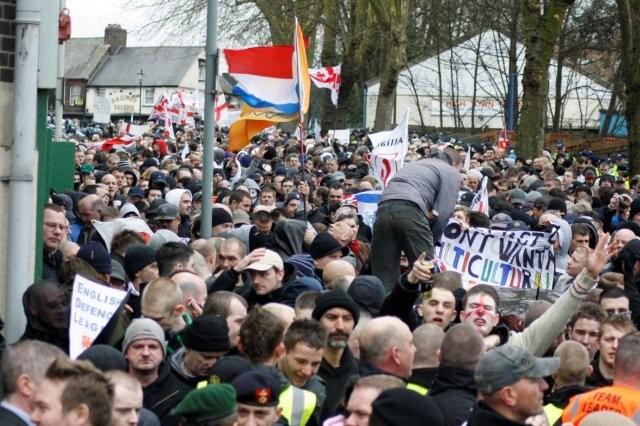 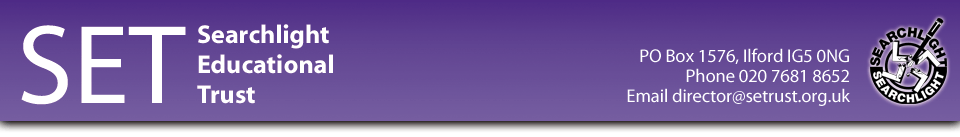 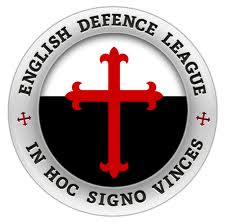 A Directionless Movement?
Against Racism
Anti-Nazi
Anti-Communist
Against anti-Semitism
Pro-Israel
Anti- Islamist
Anti-Sharia
Anti-Burka/Hijab
Against Halal
Anti-Abortion &
Pro-Choice!
Pro-Gay Rights
Pro-America
Against Muslim Immigration
Anti-Mosque
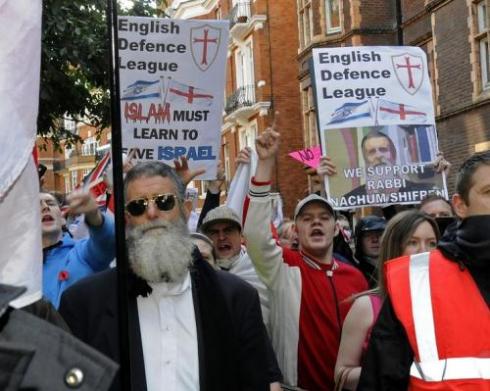 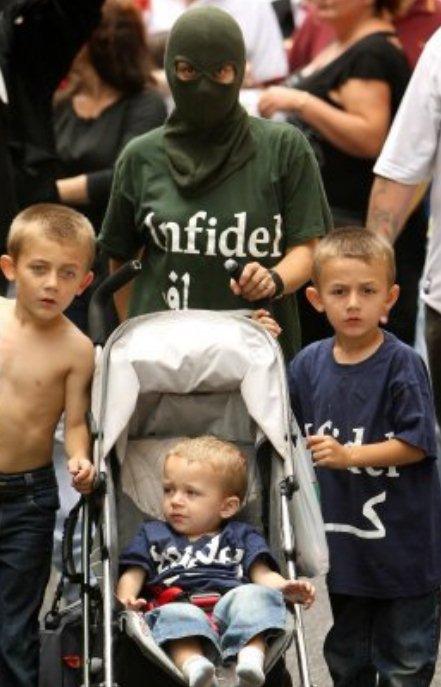 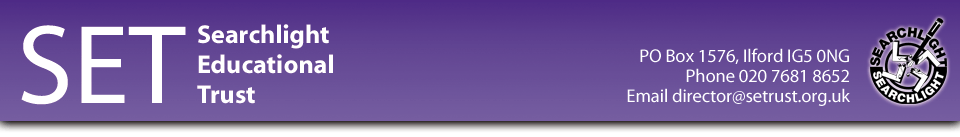 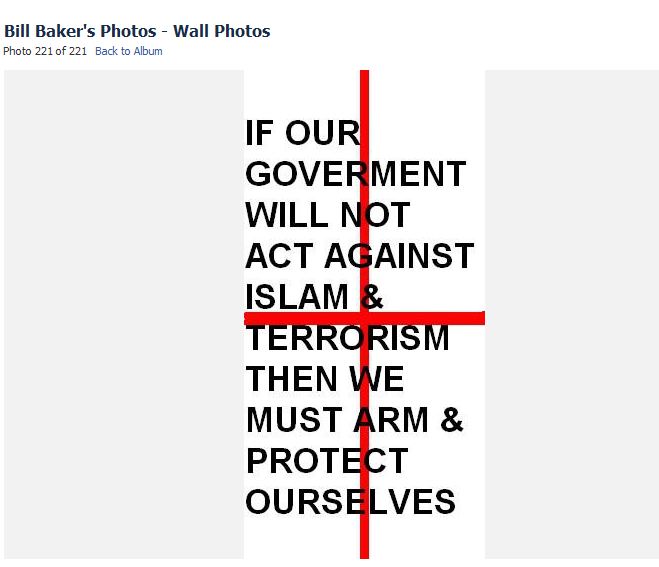 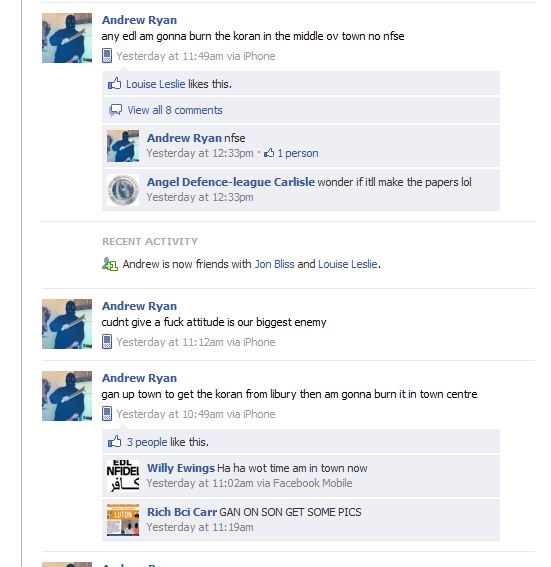 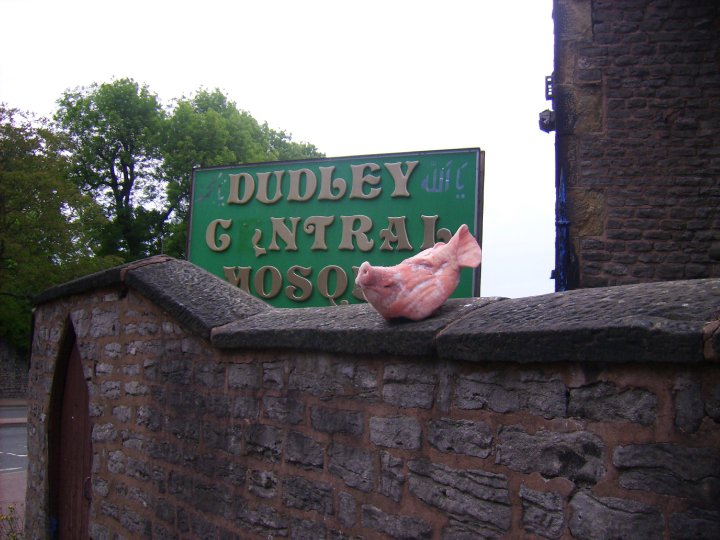 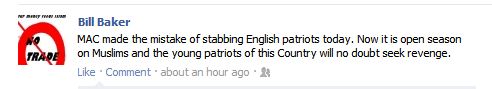 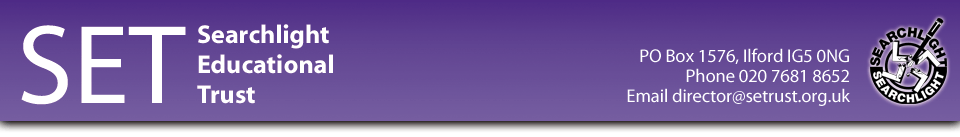 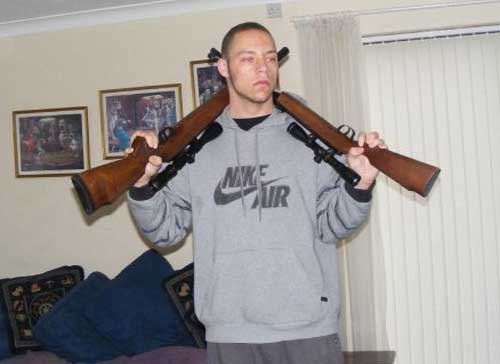 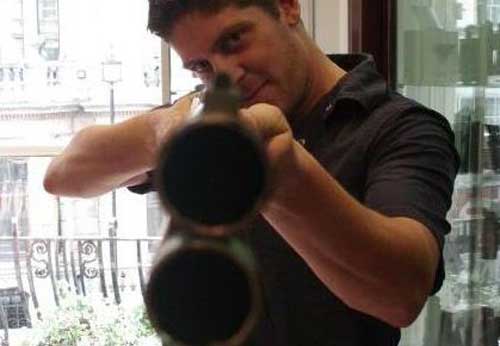 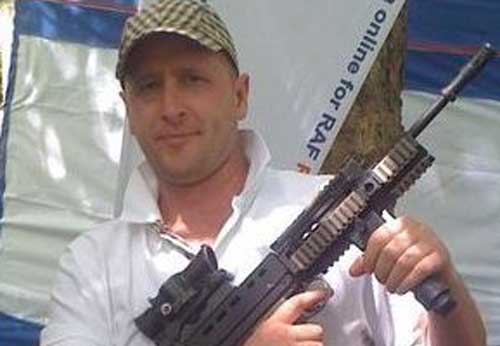 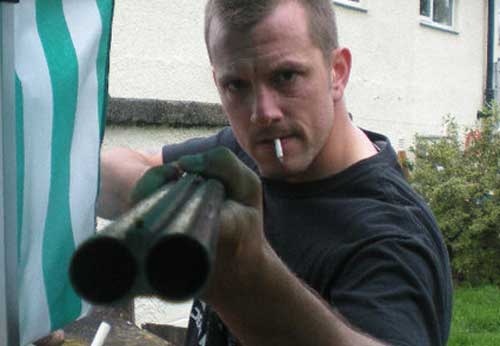 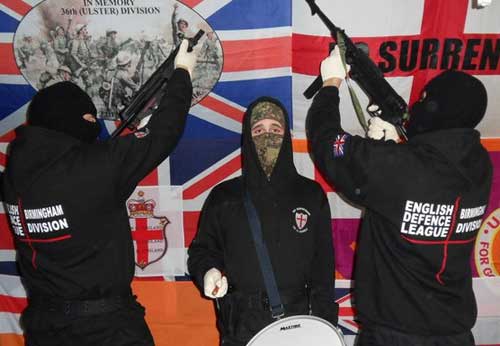 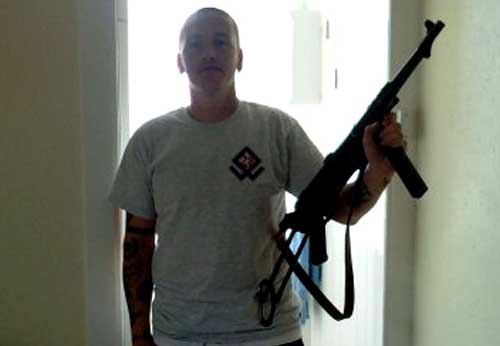 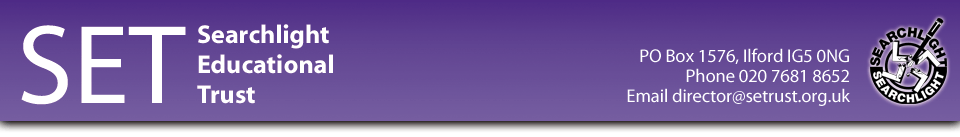 EDL Protest March, East London June 2011
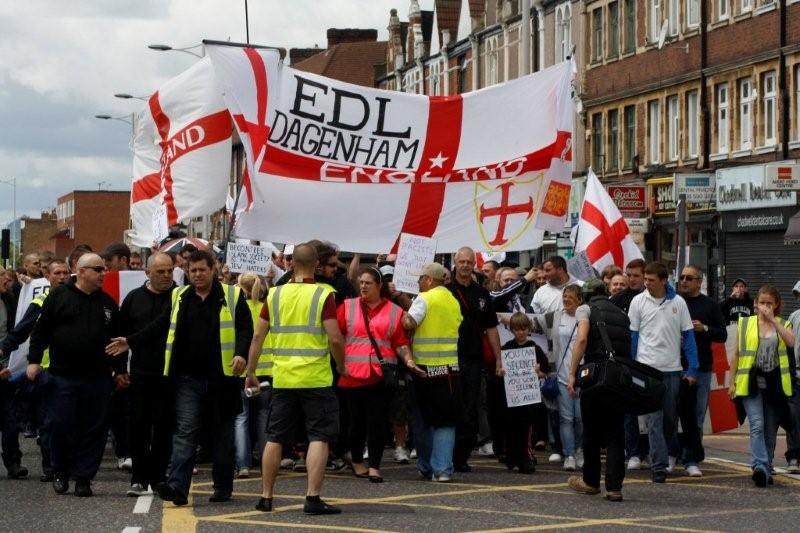 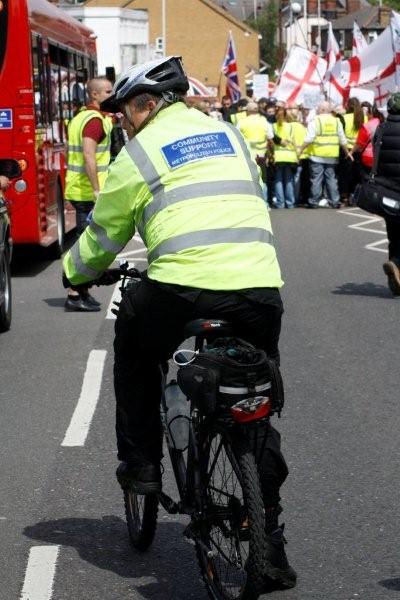 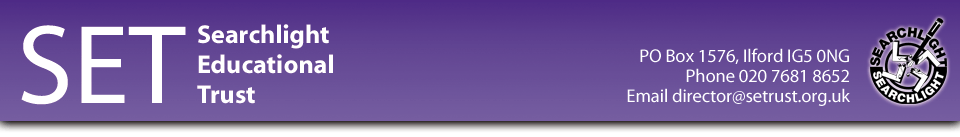 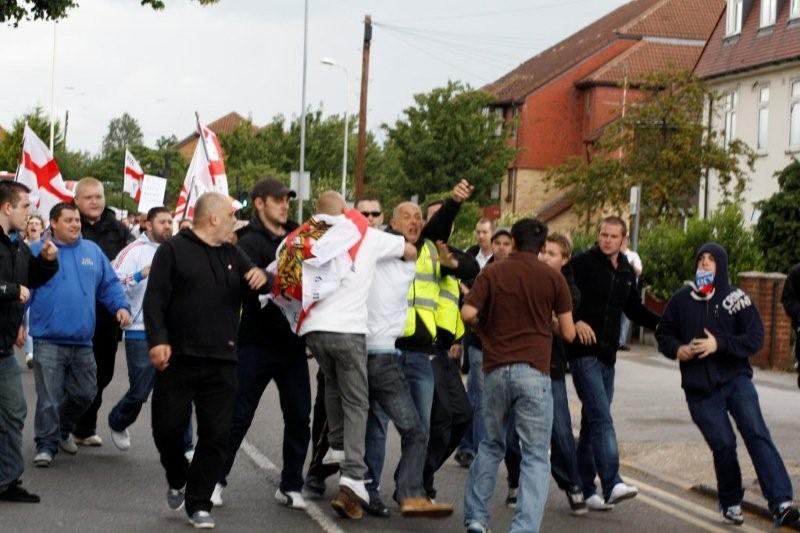 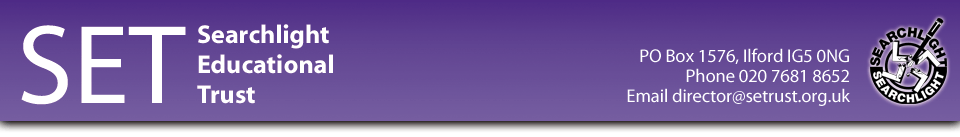 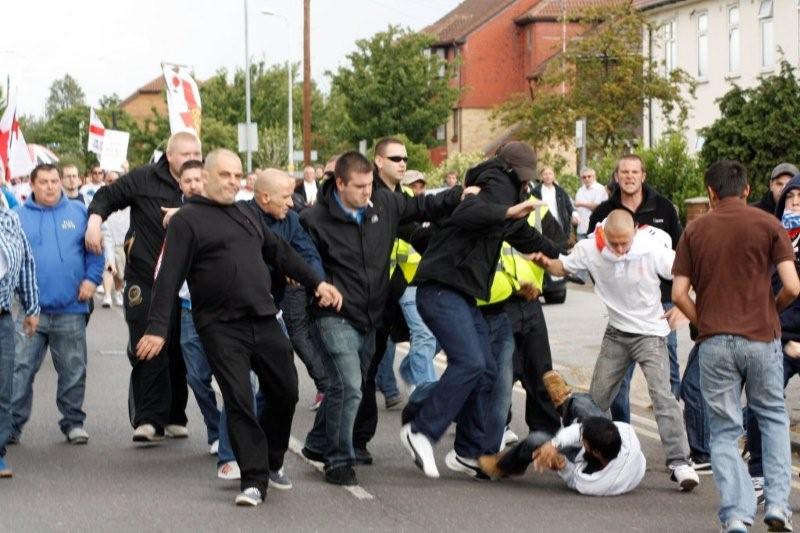 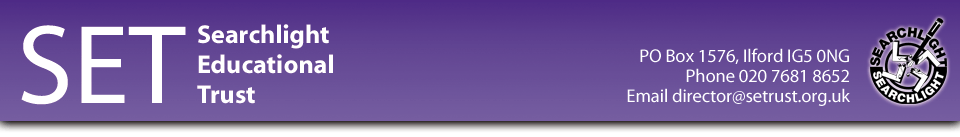 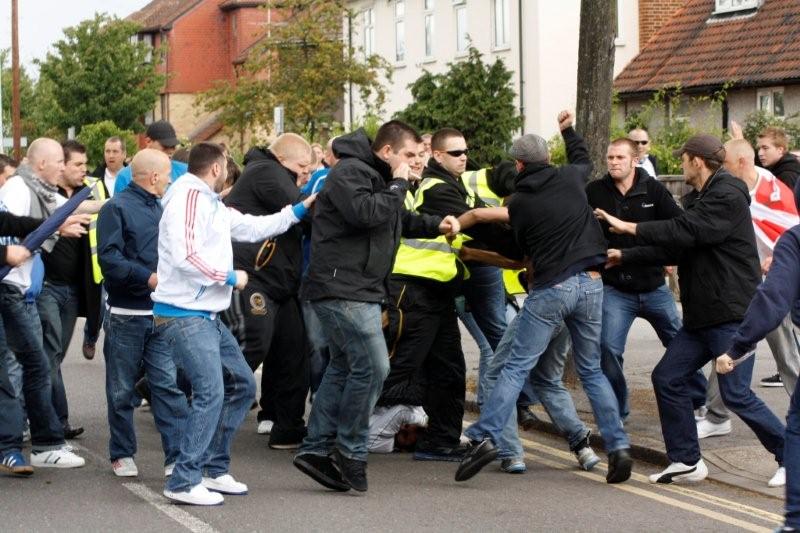 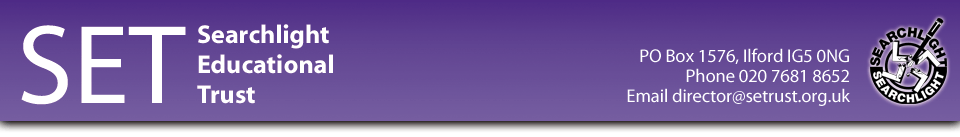 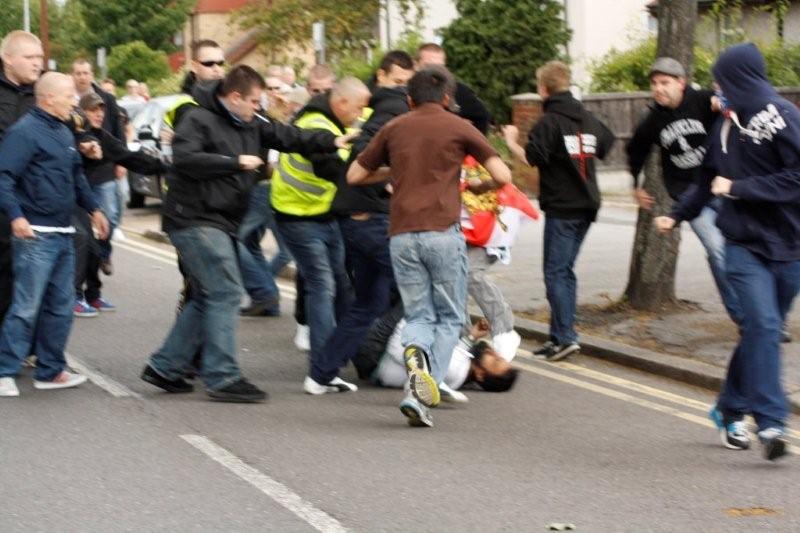 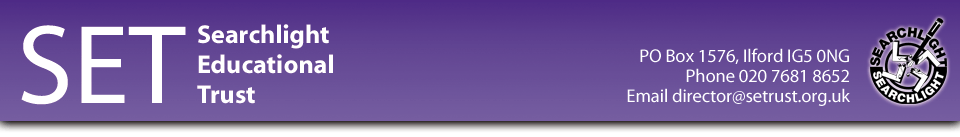 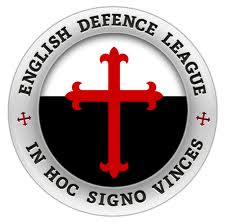 The Inspiration and the “spark”
“We’re about five years away from one of our kids going and blowing themselves up out of frustration, too”. Stephen Yaxley Lennon Feb 2011
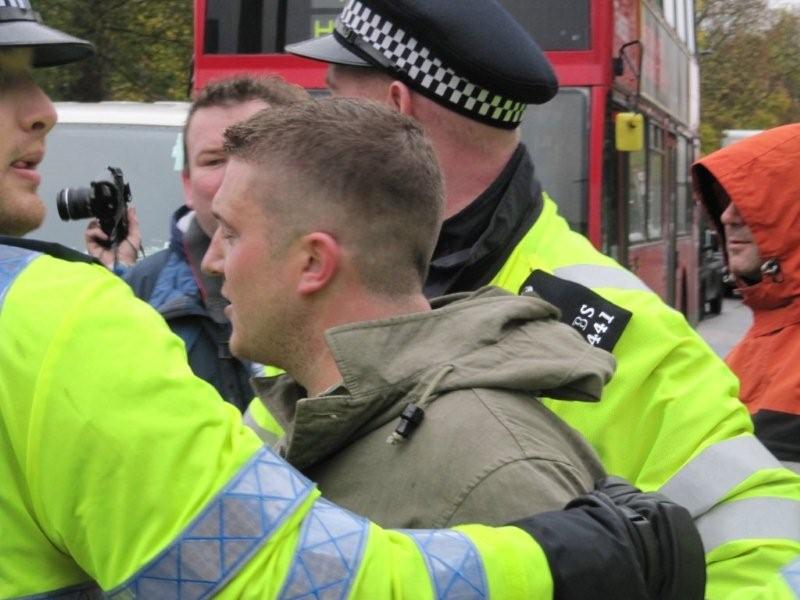 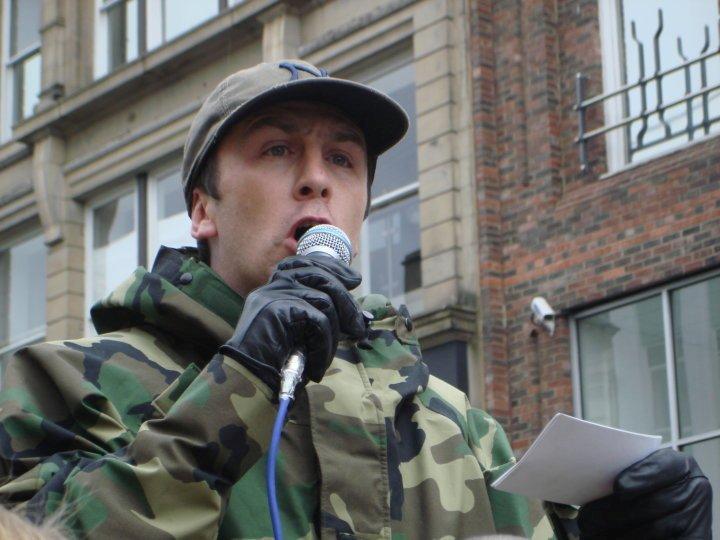 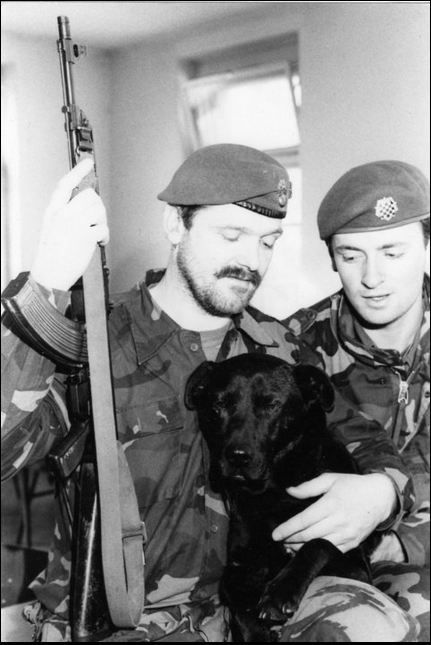 The EDL (2009)        		  The “Infidels” (2011)     	         “CXF” (2011)